Skaitmeniniai mokymosi objektai kompetencijų ugdymui
Irena Babinska
Vilniaus r. Pagirių gimnazijos
Chemijos mokytoja metodininkė

2012-04-18
http://gamta7-8.mkp.emokykla.lt
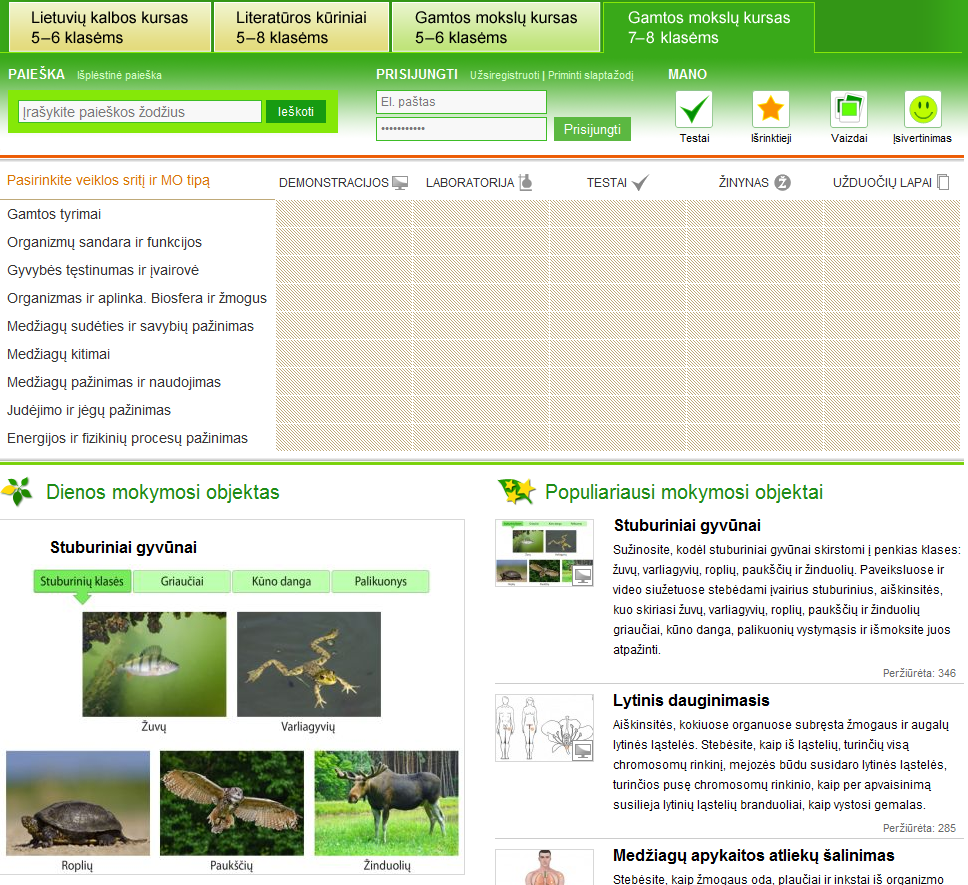 Gamtos  mokslų pamokoms 7–8 klasėse
Skaitmeninių mokymo(si) objektų rinkiniai gamtamokslei, komunikavimo ir mokymosi mokytis kompetencijoms ugdyti
Biologijos – 16 temų
Chemijos – 12 temų
Fizikos – 16 temų
Integruoti (biologija, chemija, fizika) – 16 temų
Atitinka Pradinio ir pagrindinio ugdymo bendrąsias programas
Temos chemijos pamokoms
Antrasis medžiagų gyvenimas 
Cheminės reakcijos 
Cheminiai elementai ir junginiai 
Mišiniai ir grynosios medžiagos 
Mišinių išskirstymas 
Oras
Tirpumas ir tirpalai
Periodinė cheminių elementų lentelė 
Santykinė atominė masė ir santykinė molekulinė masė
 Saugus elgesys su medžiagomis 
Deguonies junginiai – oksidai 
Medžiagos kiekis
Integruoti gamtos mokslų objektai
Deguonies ir anglies apytaka gamtoje
Medžiagos sandara 
Šiltnamio efektas. 
Tankis
Tyrimų priemonės
Vandens tarša.
Rūgštieji krituliai
Gamtos tyrimai
Difuzija
Energijos virsmai
Kūnų paviršiaus ploto reikšmė gamtoje ir technikoje
Žmogaus veiklos poveikis ekosistemoms
Kaip mokytis gamtos mokslų?
Temos mokymosi objektai
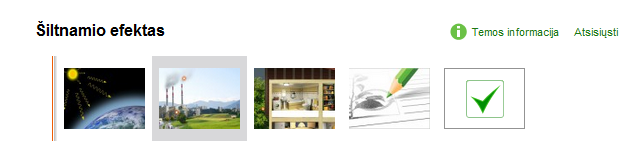 1-3 demonstracijos
Tiriamasis ar laboratorinis darbas su darbo lapu
Užduočių lapas
Testas sudarytas iš 20 klausimų
Žinyno straipsnelis
Paieška pagal reikšminį žodį ir pagal veiklos sritis
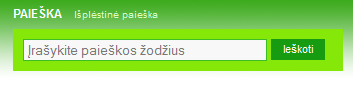 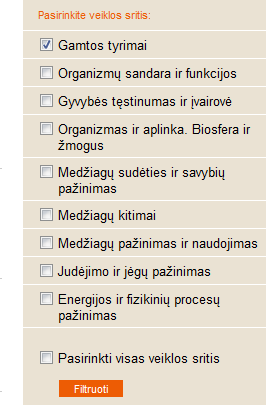 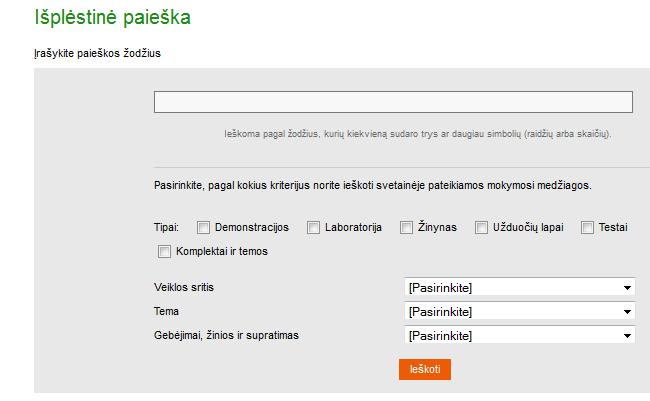 Mokėjimo mokytis kompetencijai
Mokymosi uždaviniai ir klausimai įsivertinimui
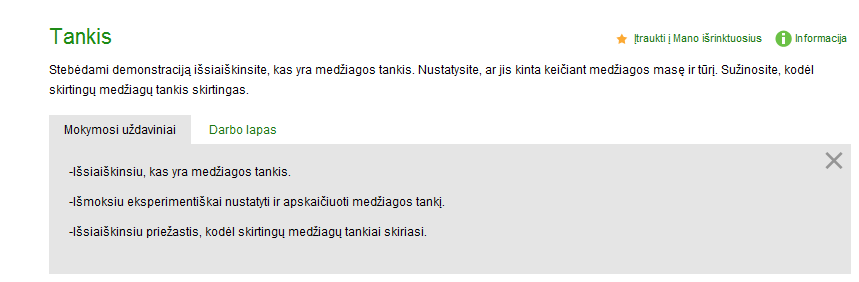 Įsivertinimas baigus pamoką
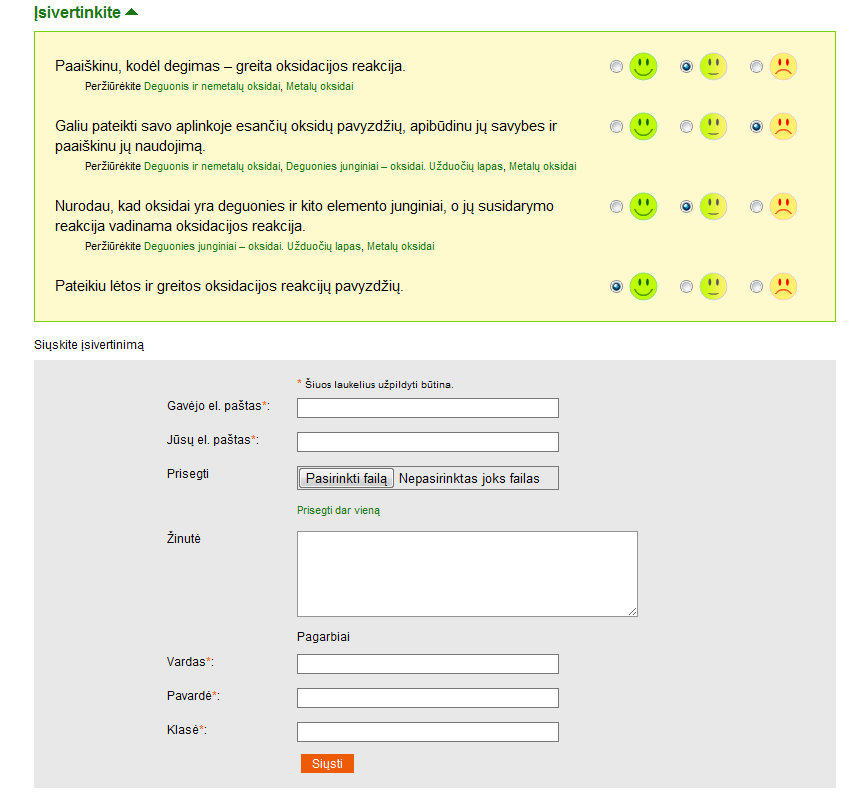 Interaktyvūs klausimaitestuose ir mokymosi objektuose
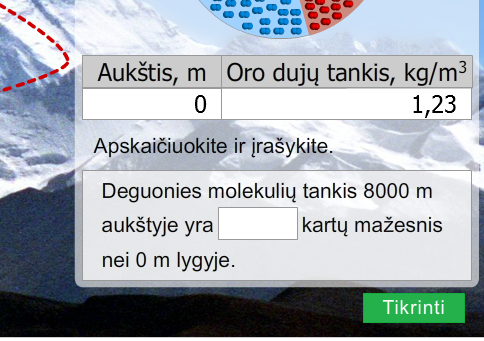 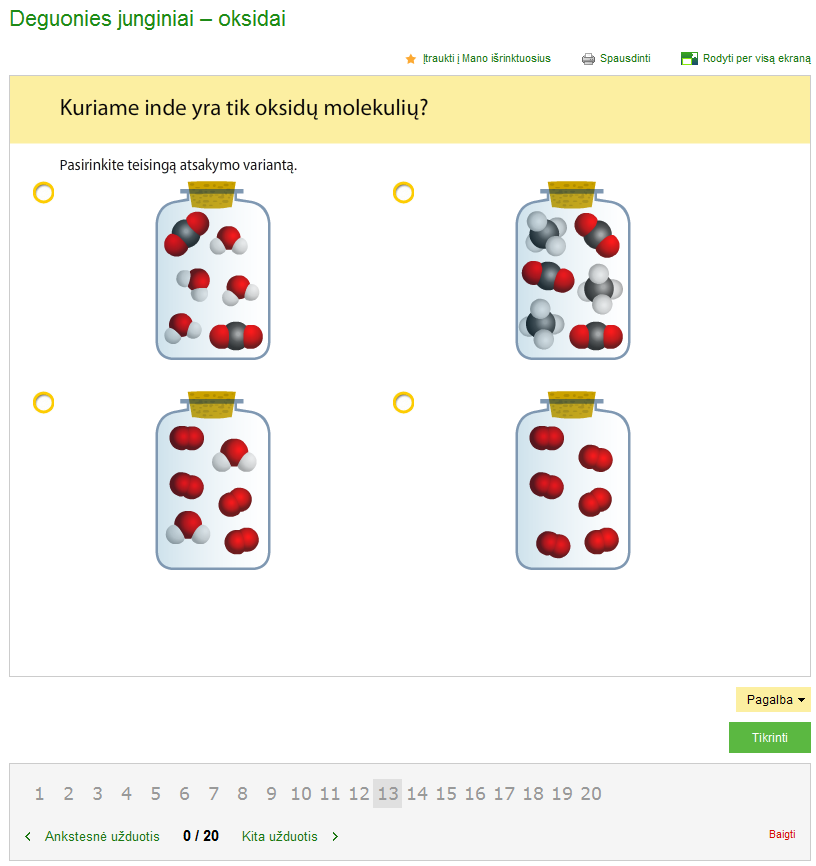 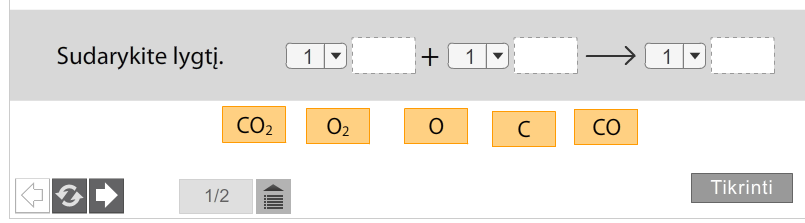 Papildomos galimybės svetainėje (1)
Mokytojas pats gali
 pasirengti testus
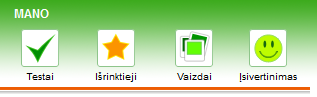 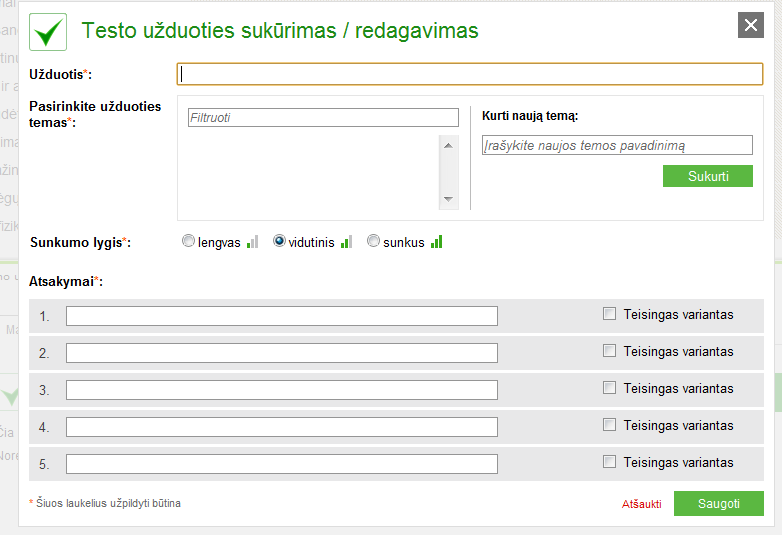 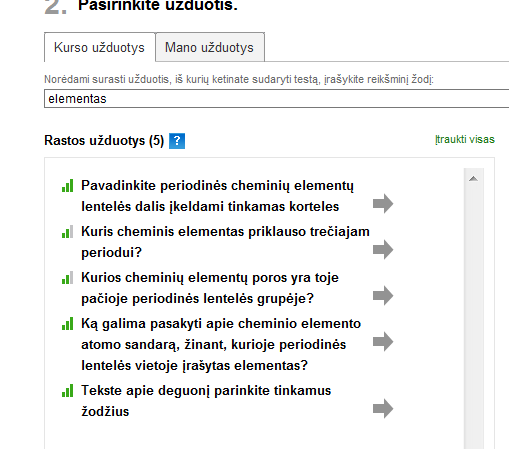 Papildomos galimybės svetainėje (2)
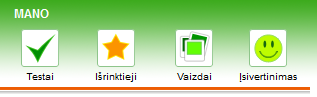 Išrinktieji
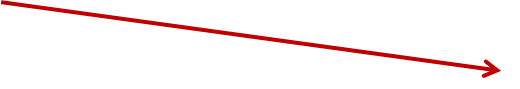 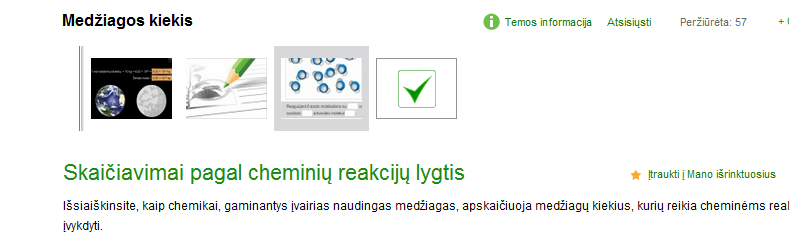 Papildomos galimybės svetainėje (3)
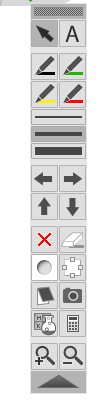 Leistuvo įrankiai suteikiantys interaktyvios lentos savybes
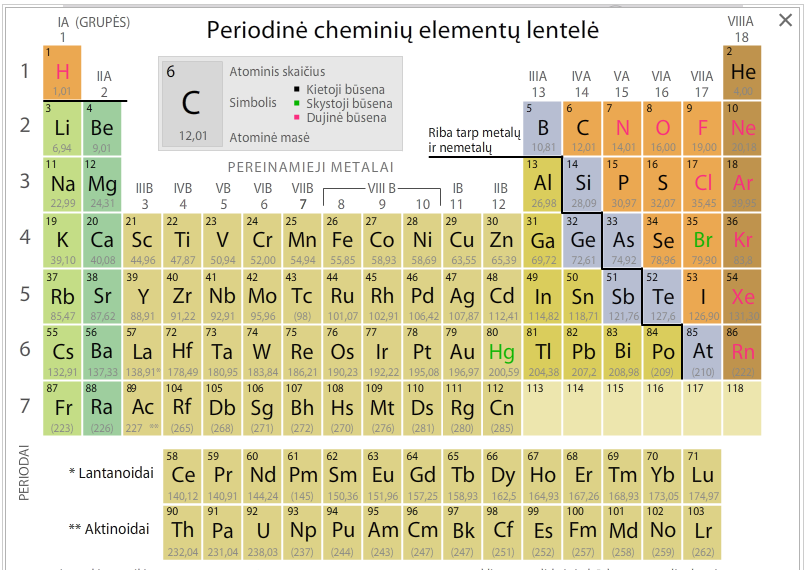 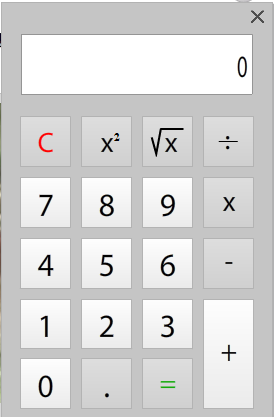 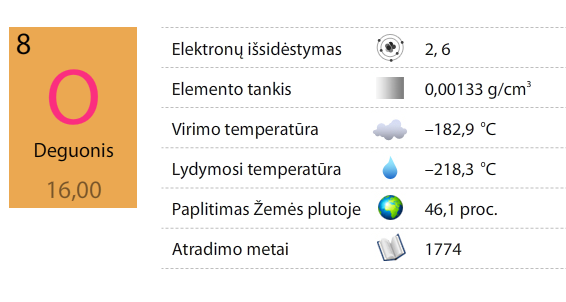 Patogu dirbti ir mokiniui ir mokytojui
Susieti objektai


Metodinės rekomendacijos
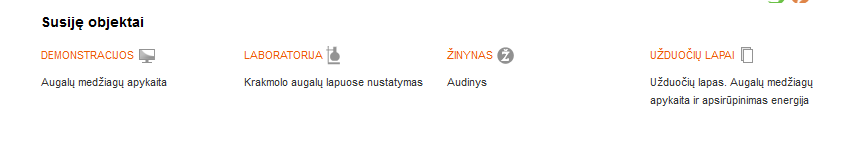 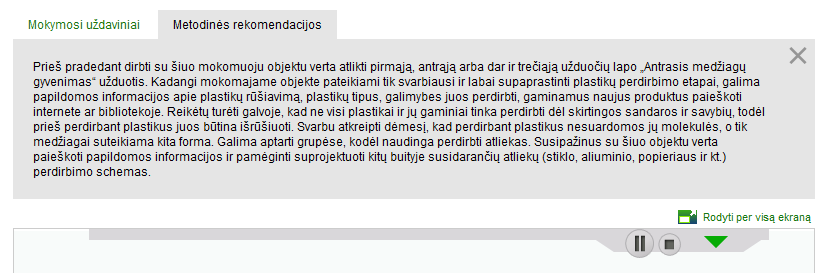 Galima objektus parsisiųsti
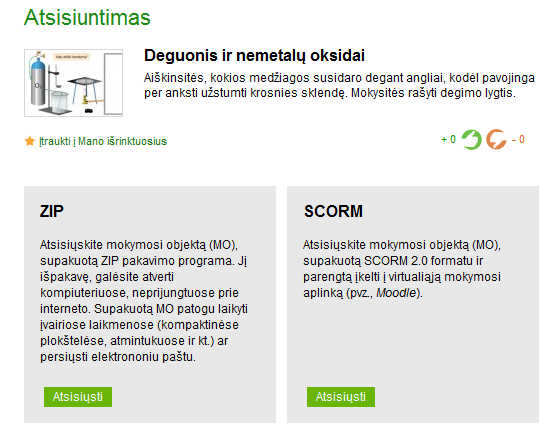 Įgarsintos kadrų instrukcijos
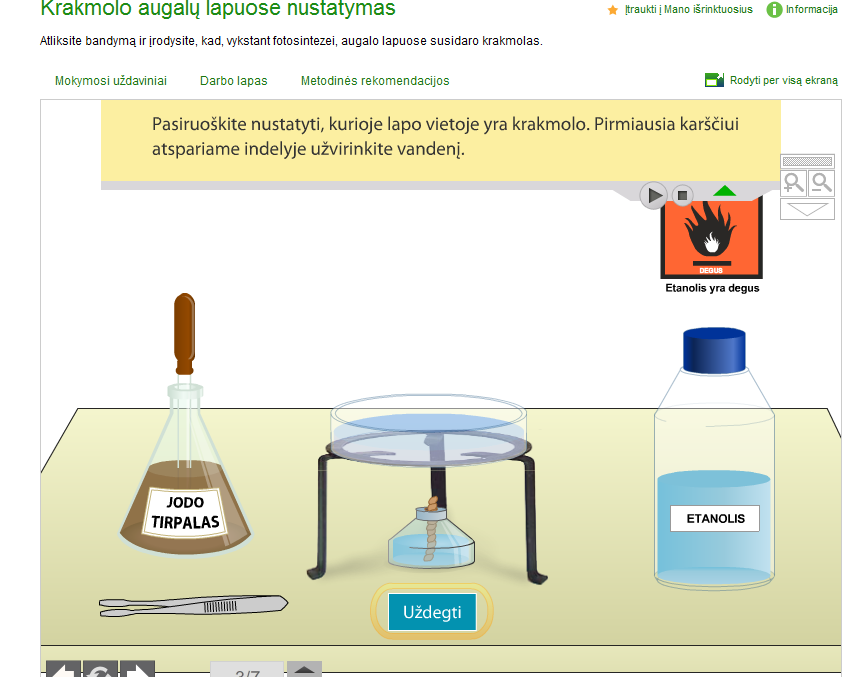 Kūrybiškumo, komunikavimo kompetencijos
Asmeninė kompetencija
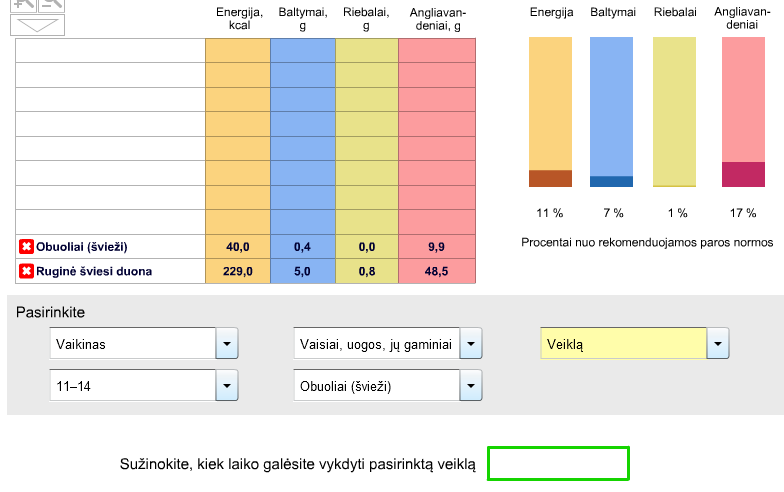 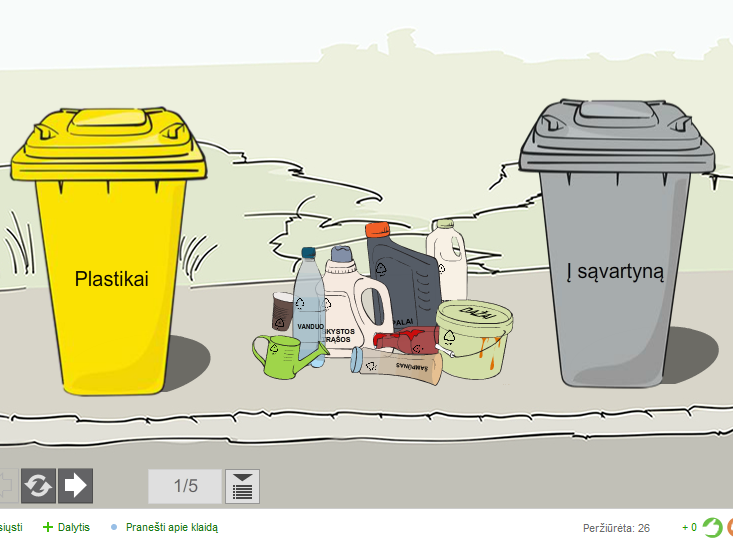 Socialinė kompetencija
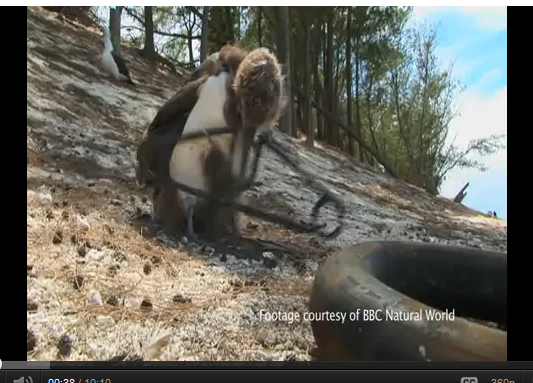 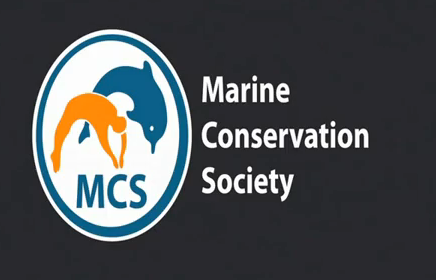 Pažinimo kompetencija
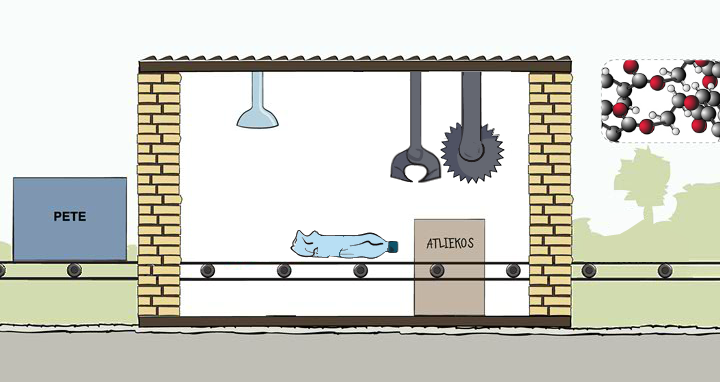 Gamtamokslinė kompetencija
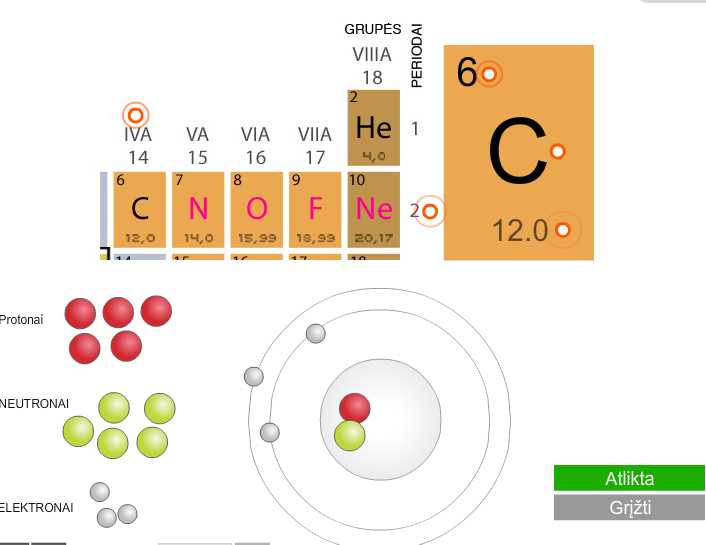 Mokslinio pažinimo metodas
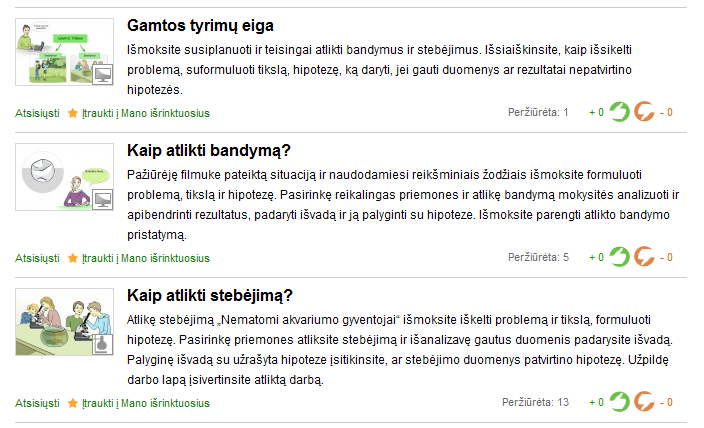 Dėkoju už dėmesį
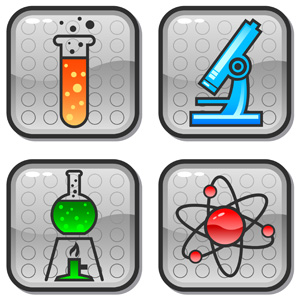